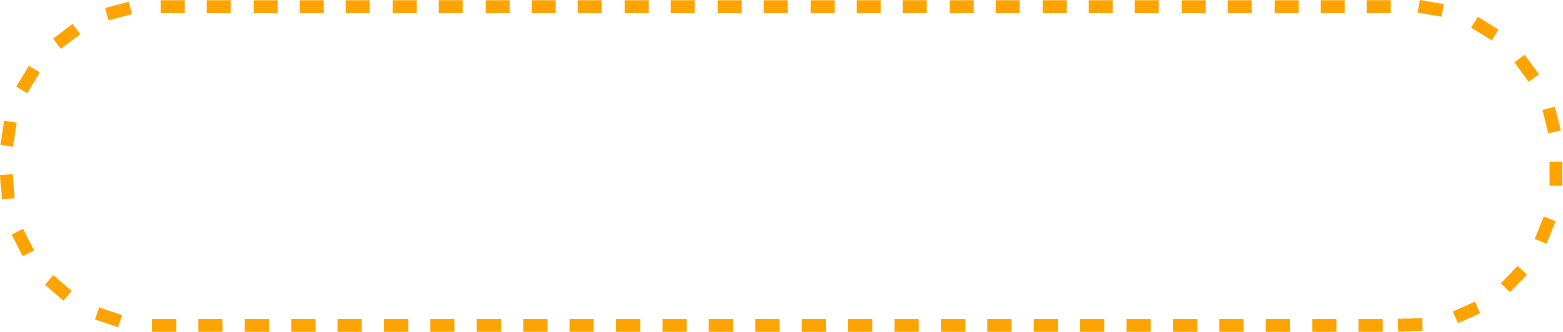 Hãy kể tên một số kiểu câu mà em biết trong ví dụ sau:
Thôi ông lão đừng lo lắng!
Một đêm nọ, tôi đứng trên một ngọn đồi vắng.
Chúng ta có thể làm được gì nào?
Chao ôi! Cuộc đời ta bất hạnh thế!
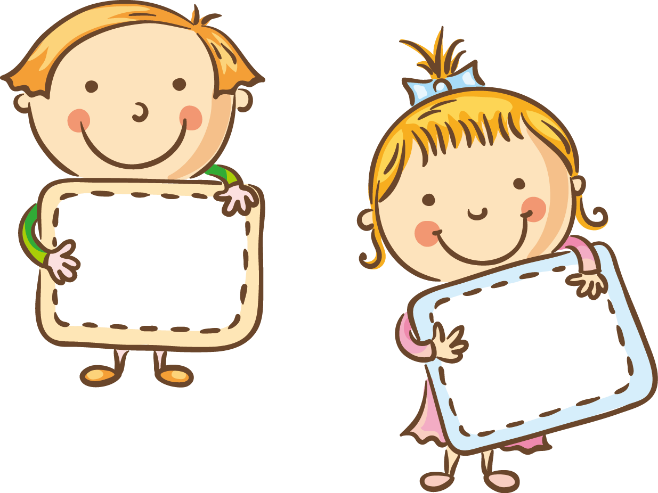 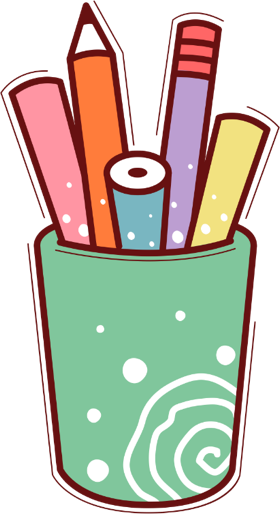 Thôi ông lão đừng lo lắng!
Một đêm nọ, tôi đứng trên một ngọn đồi vắng.
Chúng ta có thể làm được gì nào?
Chao ôi! Cuộc đời ta bất hạnh thế!
-> Câu khiến
-> Câu kể
-> Câu hỏi
-> Câu cảm
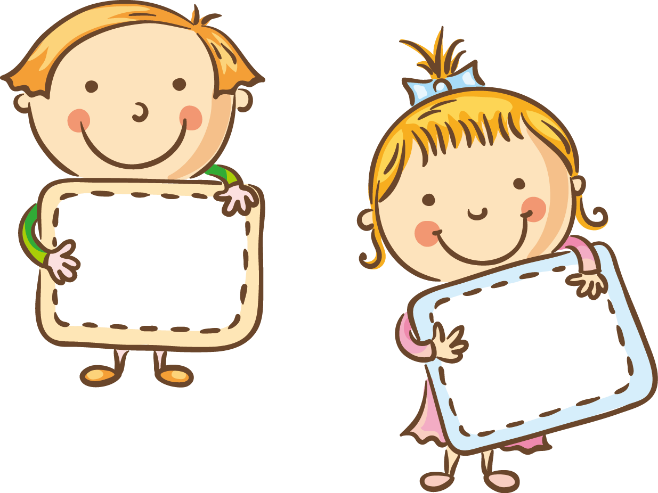 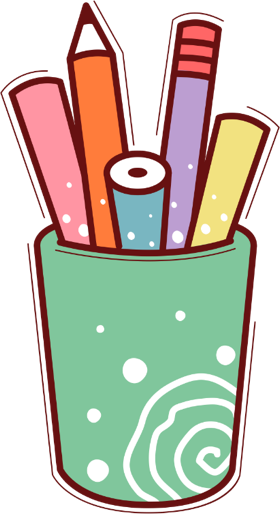 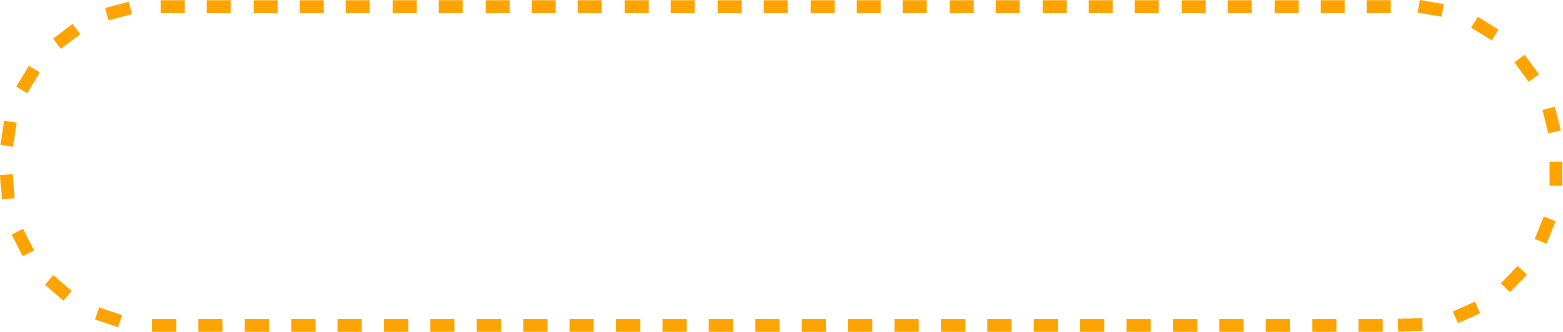 Từ kết quả của bài tập 1 và mục 2 phần kiến thức Ngữ văn, hãy hoàn thành thông tin vào bảng sau:
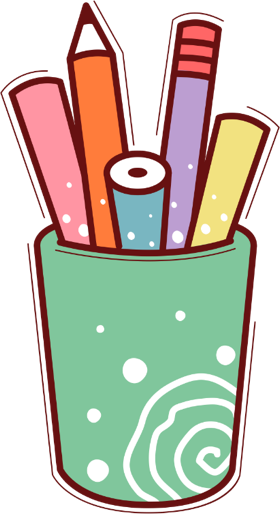 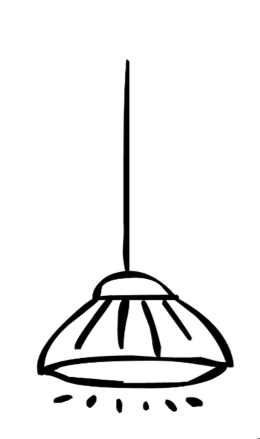 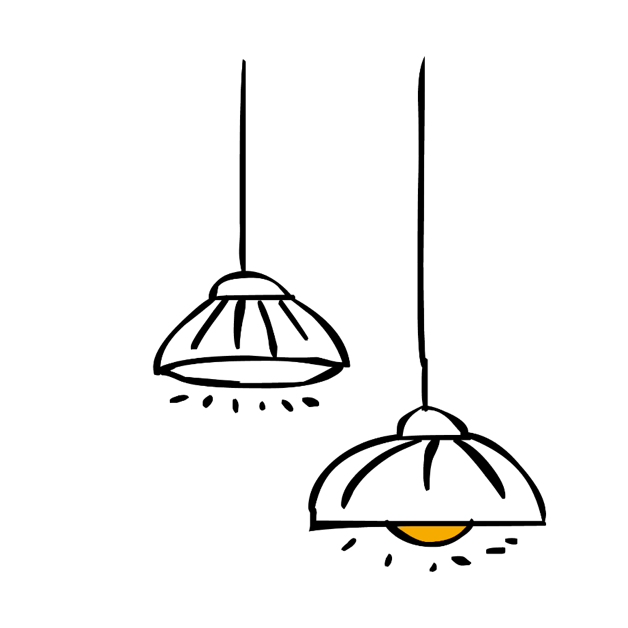 Thực hành tiếng Việt:
CÂU HỎI, 
CÂU KHIẾN, 
CÂU CẢM, CÂU KỂ
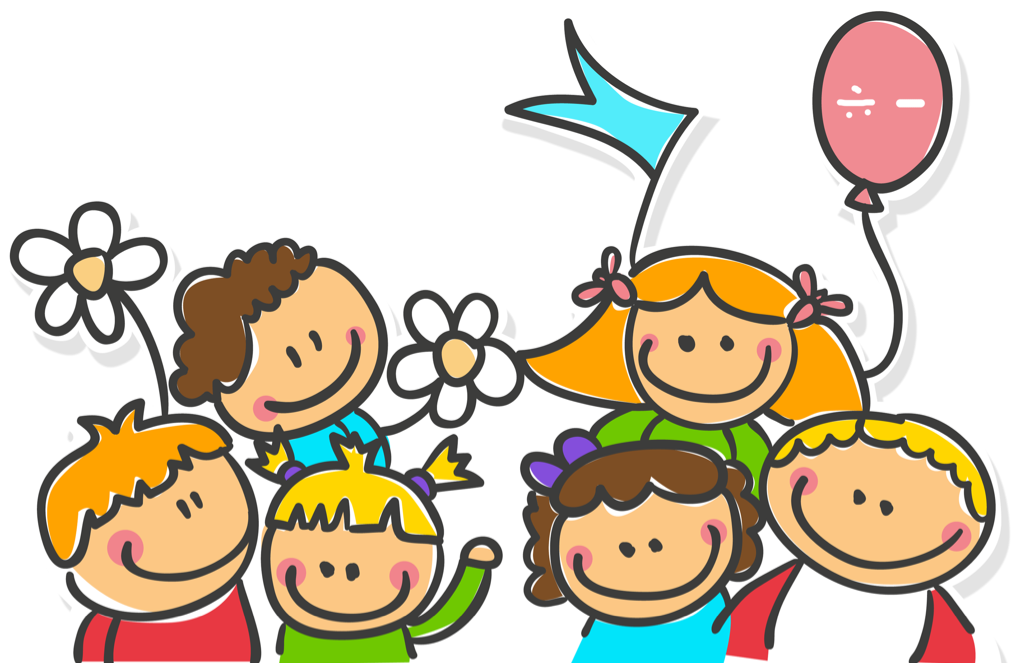 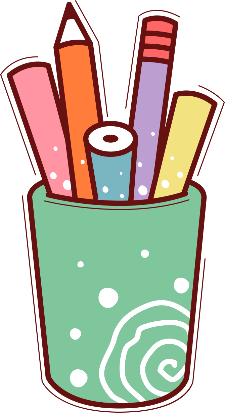 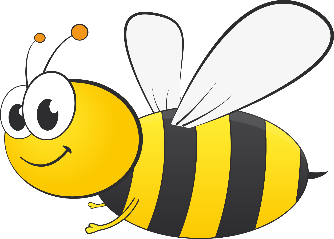 BÀI TẬP 1
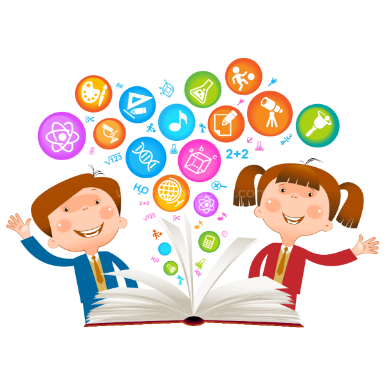 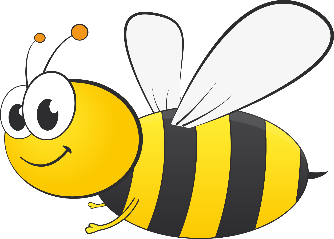 BÀI TẬP 1
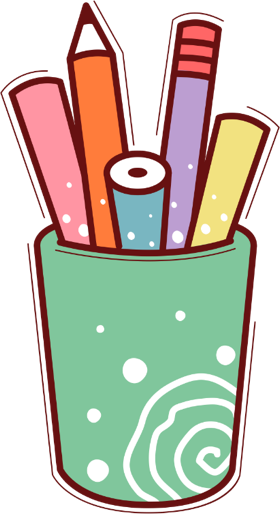 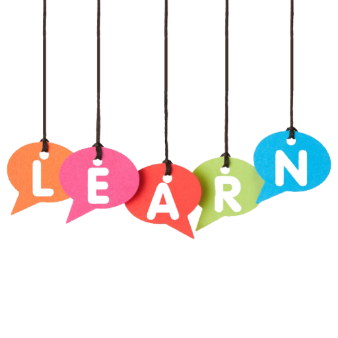 BÀI TẬP 2
a. Việc gì còn phải chờ khi khác?
Câu hỏi - Câu dùng để hỏi thông tin.
b. Tội gì bây giờ nhịn đói mà tiền để lai?
Câu được dùng để biểu thị ý phủ định - Câu dùng để bác bỏ ý kiến của người khác.
c. Ta có quyền giữ cho ta một tí gì đâu?
Câu hỏi - Câu dùng để hỏi thông tin.
d. Có đồng nào, cụ nhặt nhạnh đưa cho tôi cả thi cụ lấy gì mà ăn? 
Câu được dùng để biểu thị ý phủ định - Câu dùng để bác bỏ ý kiến của người khác.
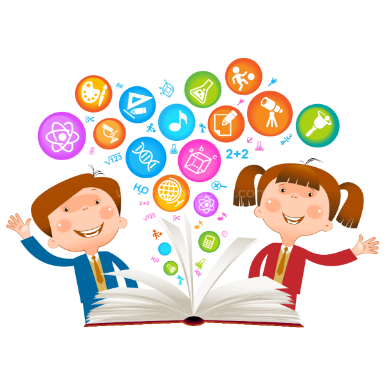 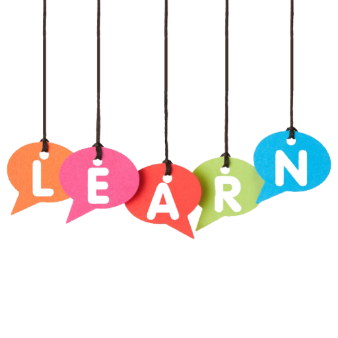 BÀI TẬP 3
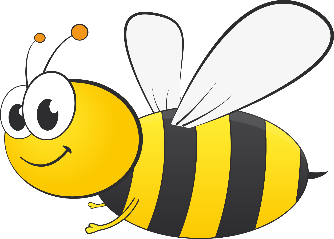 BÀI TẬP 3
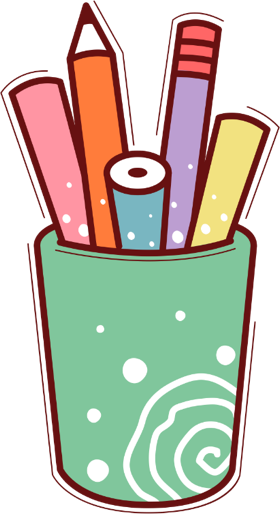 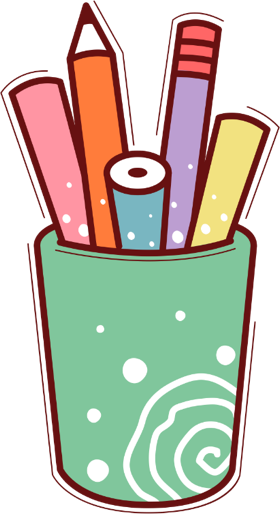 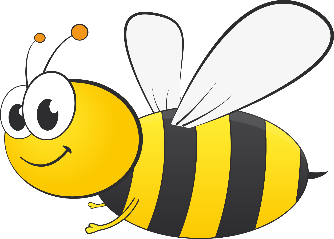 BÀI TẬP 4
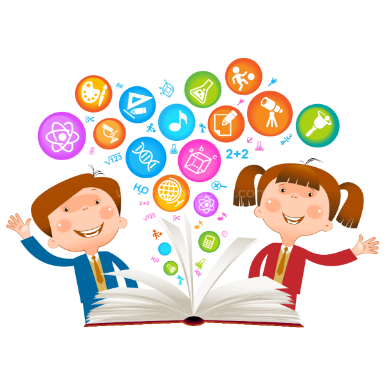 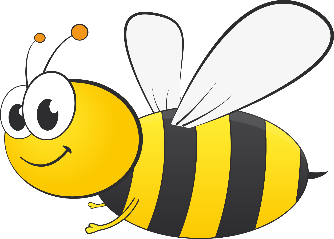 BÀI TẬP 4
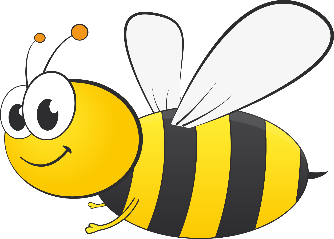 BÀI TẬP VỀ NHÀ
Viết một đoạn văn ngắn  (khoảng 7 đến 10 dòng) với chủ đề tự chọn trong đó có sử dụng ít nhất 01 câu có hình thức là một câu hỏi nhưng không dùng để hỏi.
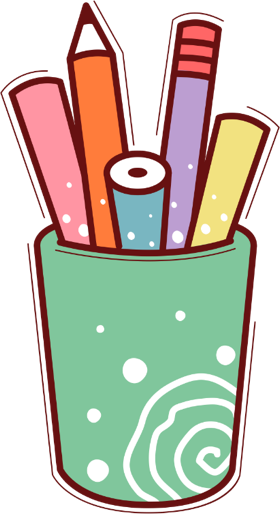 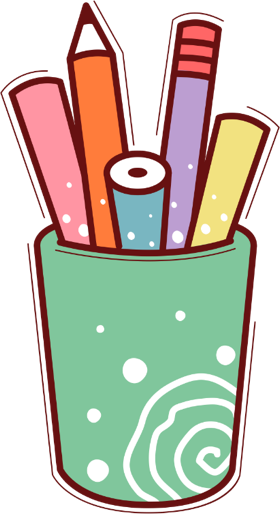 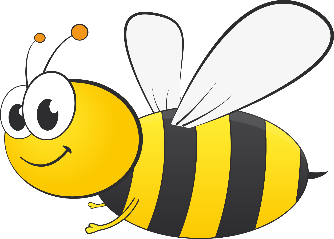 BẢNG KIỂM
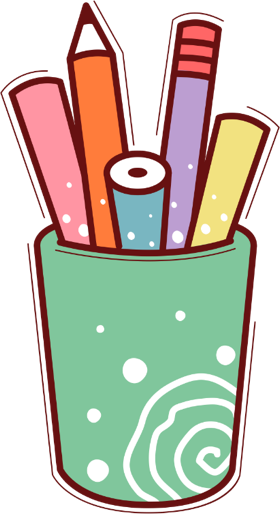